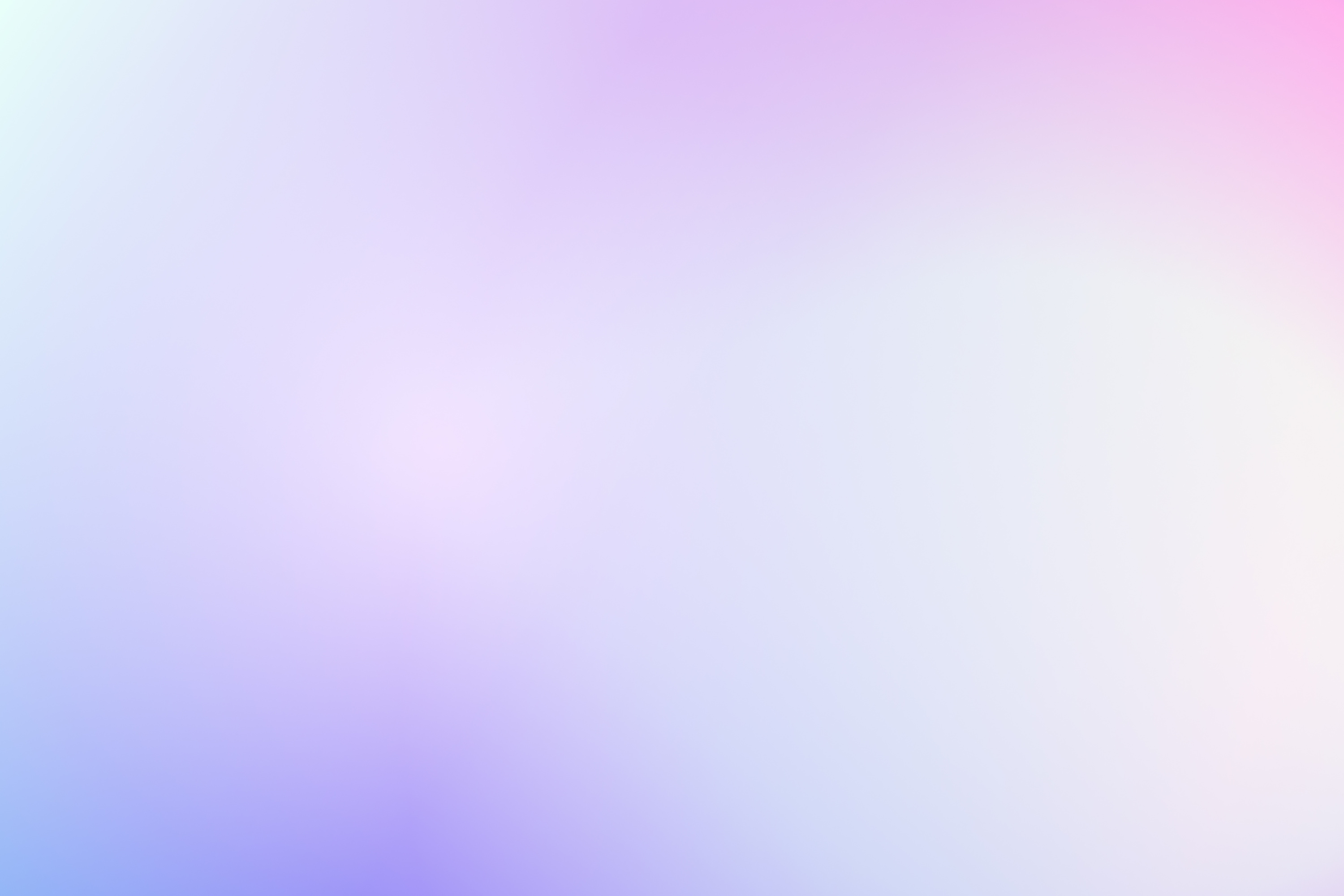 Hidden Picture
PowerPoint Game
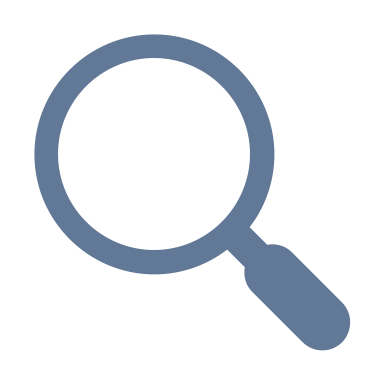 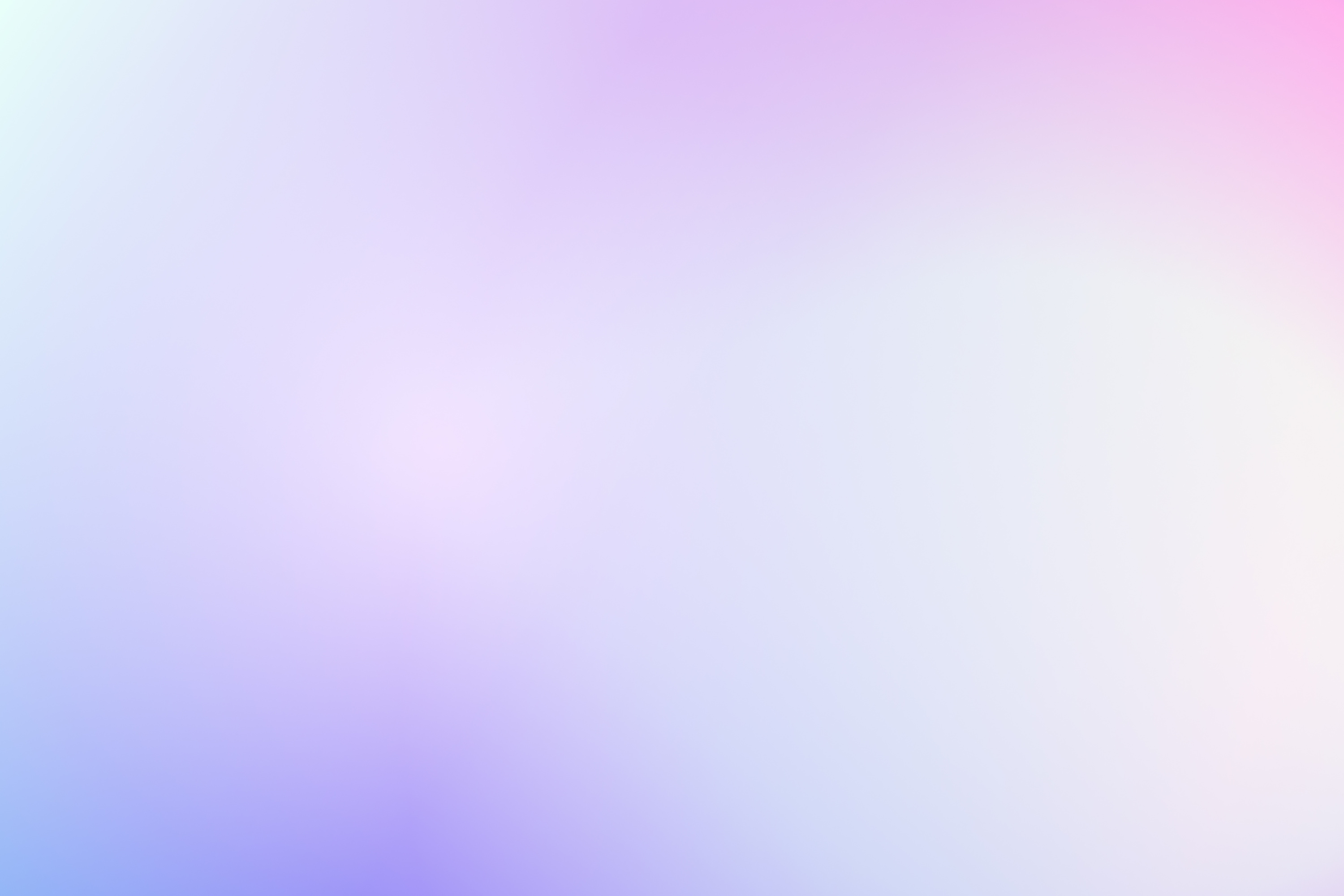 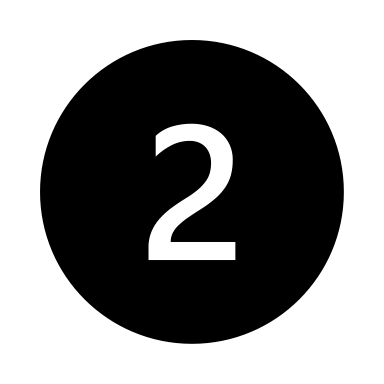 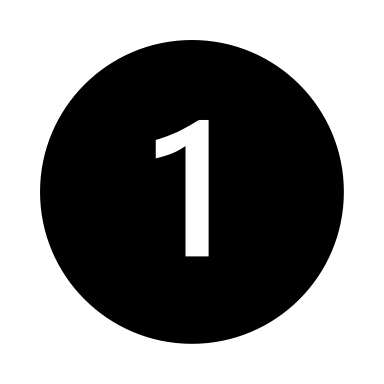 Which scientist is credited with discovering gravity?
Answer the questions to reveal the picture
Which planet in our solar system is known as the 
"Red Planet"?
What is the chemical symbol for the element oxygen?
How many chambers does the human heart have?
What is the capital city of Australia?
What is the largest continent on Earth?
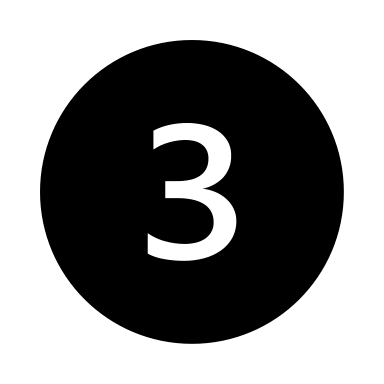 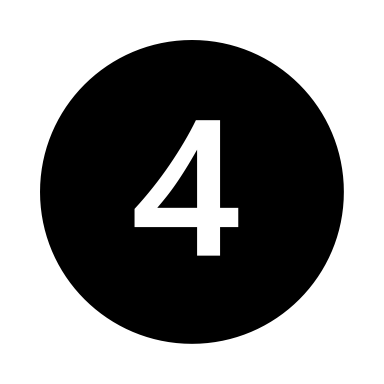 CLUE:
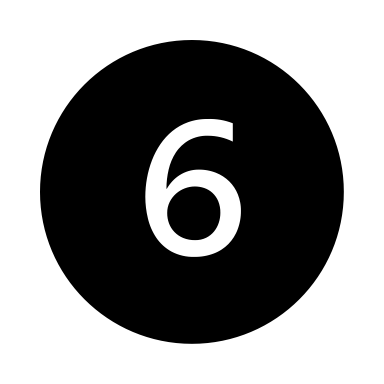 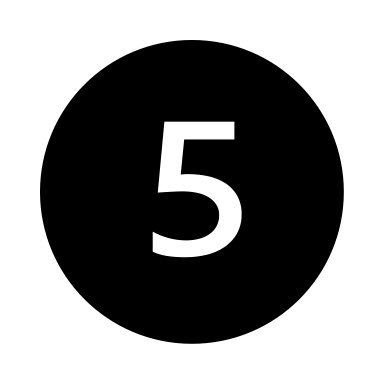 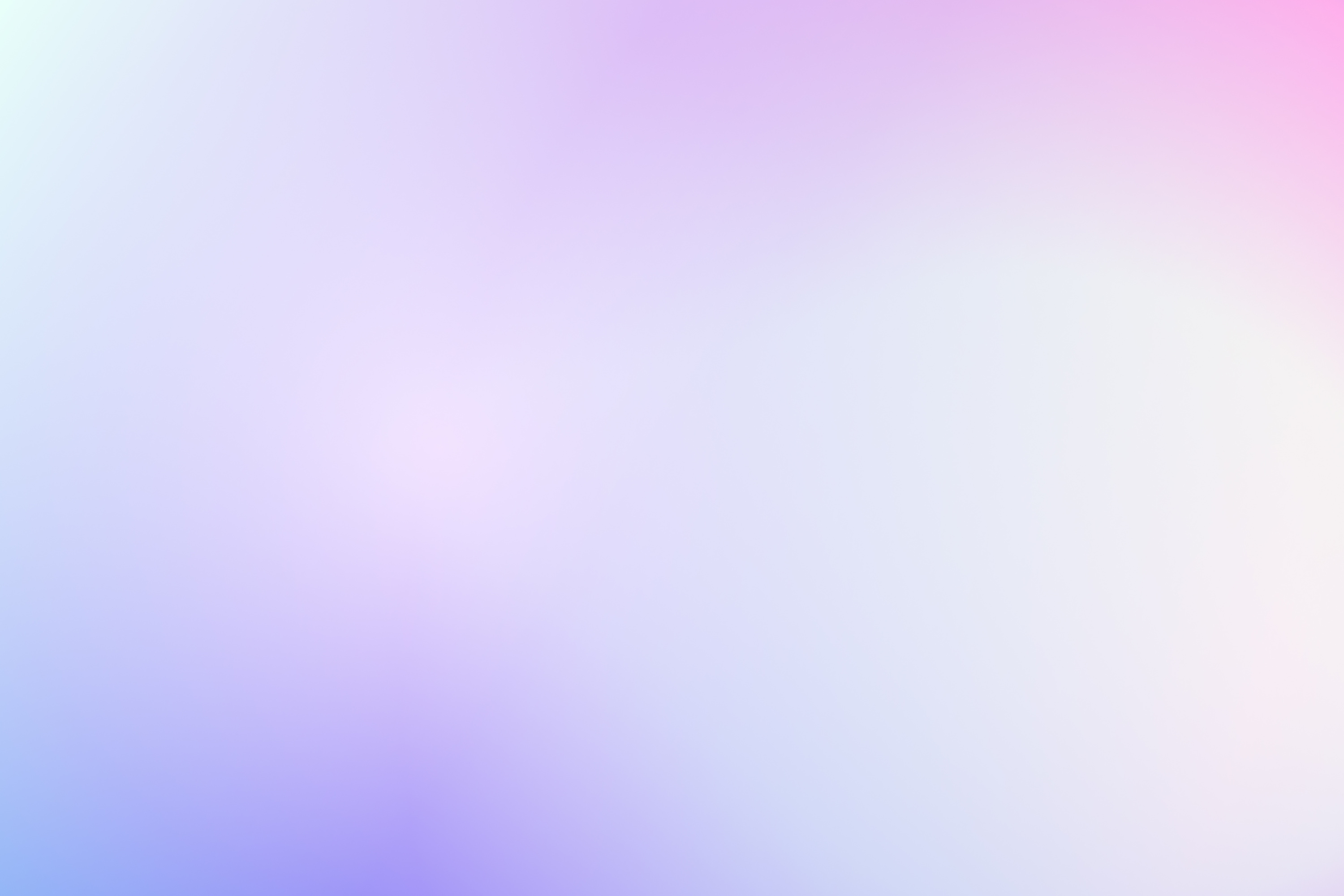 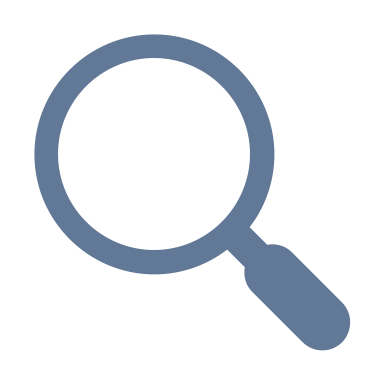 Cheat Sheet
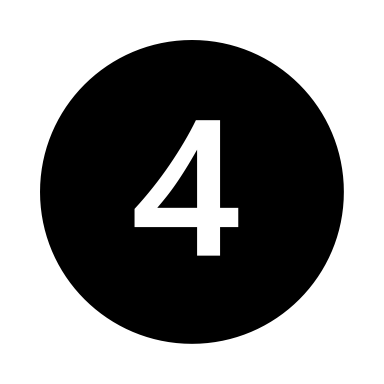 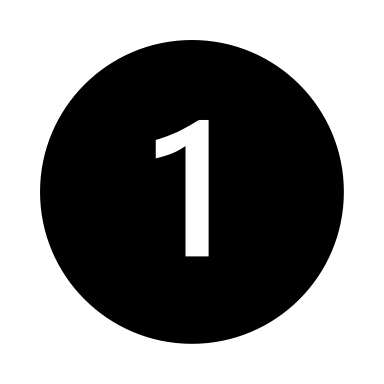 Mars
Four
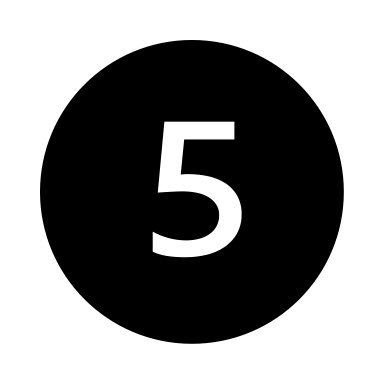 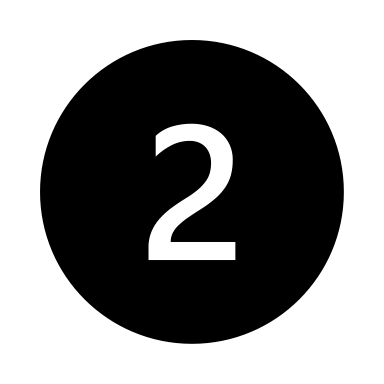 O
Isaac Newton
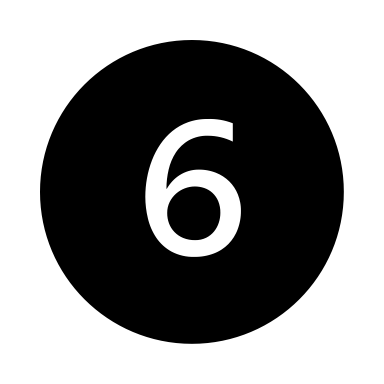 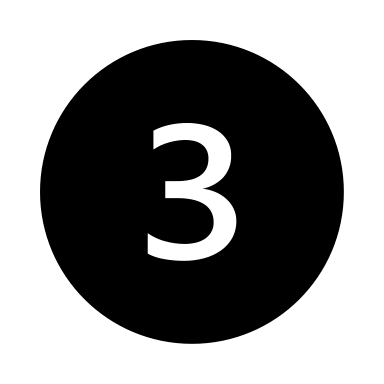 Asia
Canberra
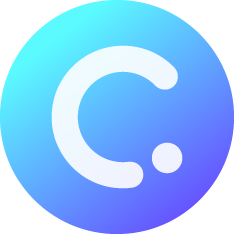 Template created by ClassPoint
Connect with Us
Facebook
YouTube
Twitter
Pinterest
Instagram
TikTok
Sign up for free to get ClassPoint here
LinkedIn
support@inknoe.com